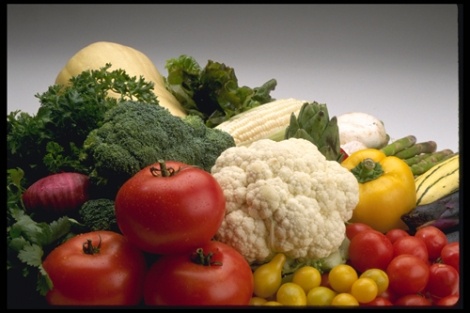 Бутерброды
Урок разработан для обучающихся 5 класса
Выполнила Кирьянова Е.К.
учитель технологии 
высшей квалификационной категории
МБОУ «СОШ №56» г. Новокузнецк
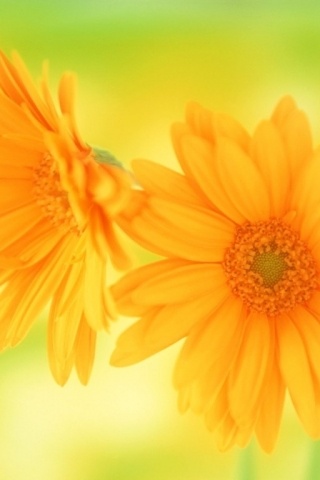 В буквальном переводе с немецкого бутерброд
— это хлеб с маслом, в общепринятой
обиходной терминологии — ломтик хлеба
с каким-нибудь из закусочных продуктов
(сыр, ветчина, колбаса, икра, мясные или
рыбные копчености, консервы и  др.).
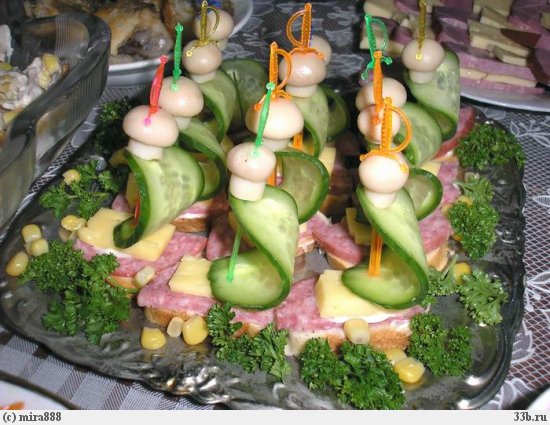 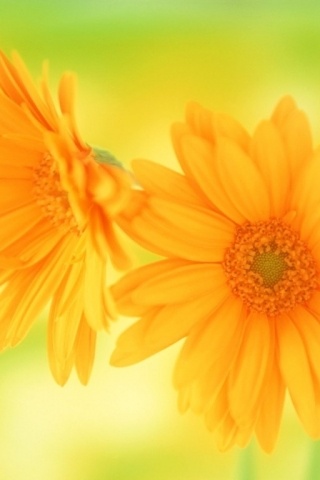 Различают бутерброды
закрытые 
(сандвичи)
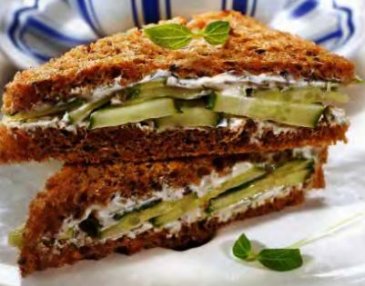 канапе и 
тартинки
открытые
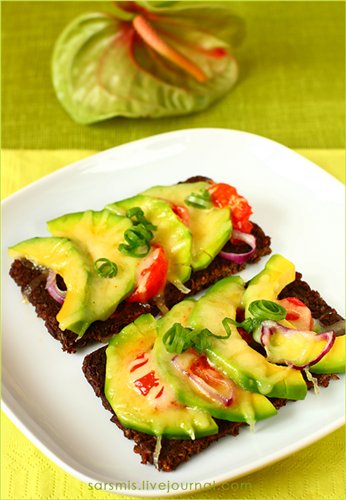 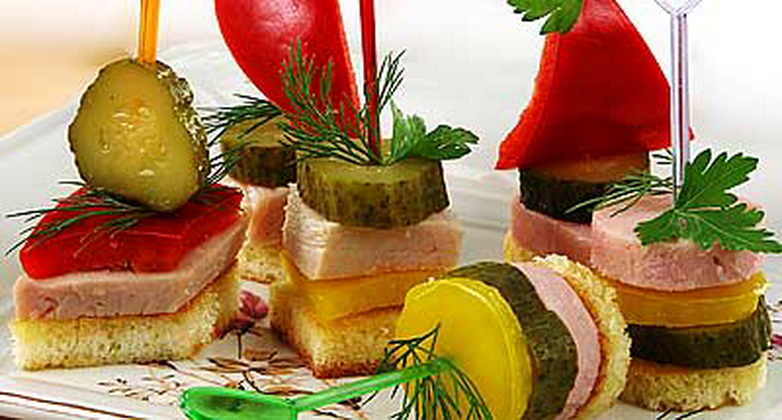 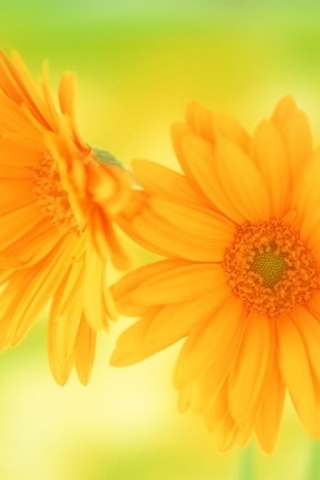 По способу приготовления
 бутерброды бывают
Простые
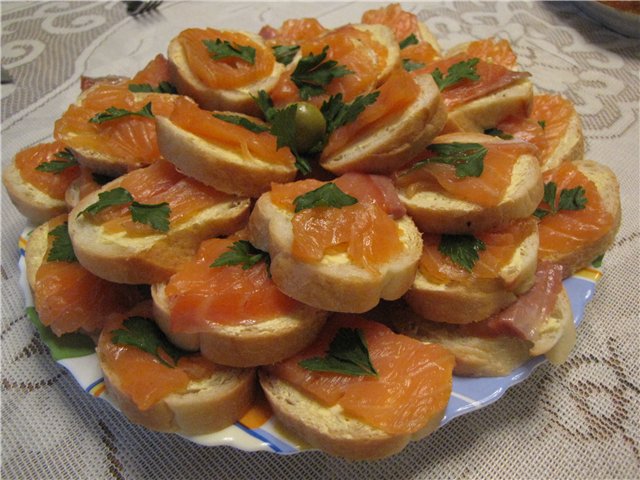 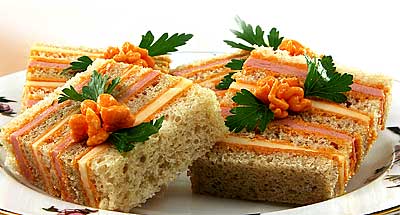 Сложные
Холодные
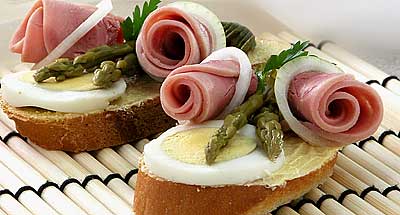 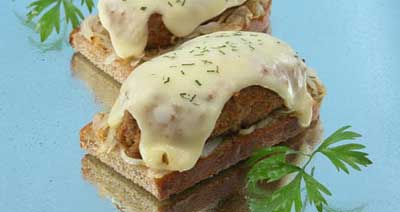 Горячие
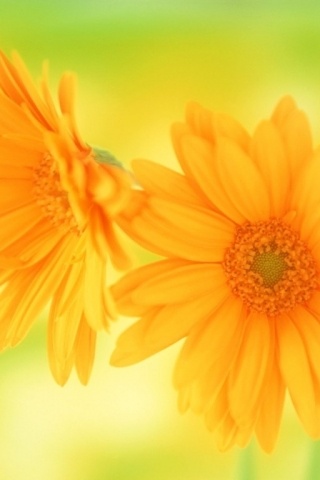 Закусочные бутерброды 
(канапе и тарталетки)
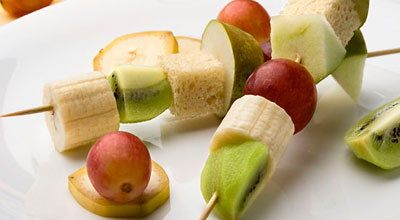 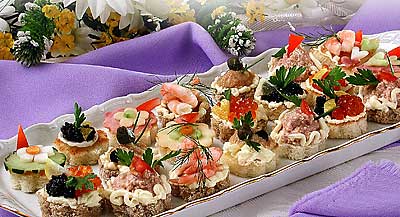 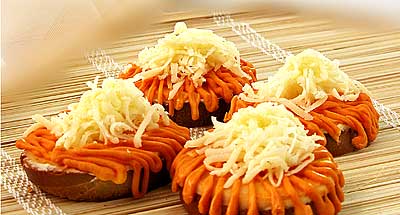 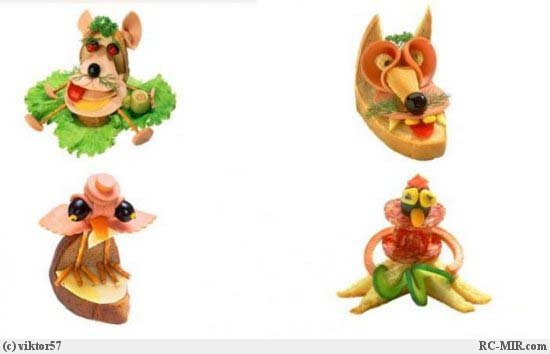 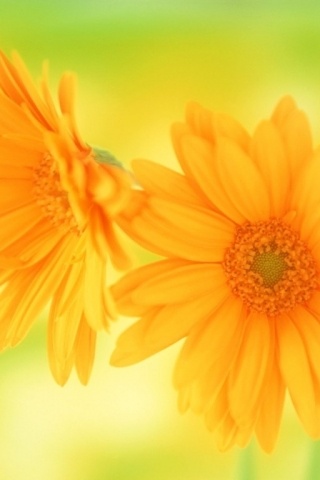 Бутербродные фантазии
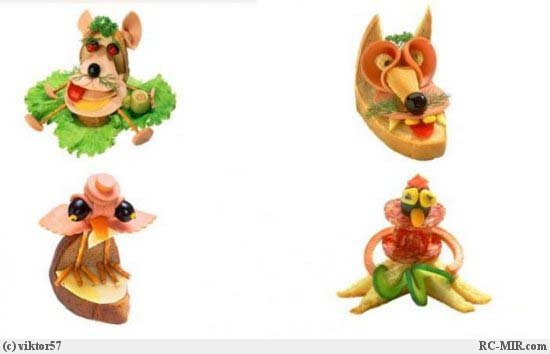 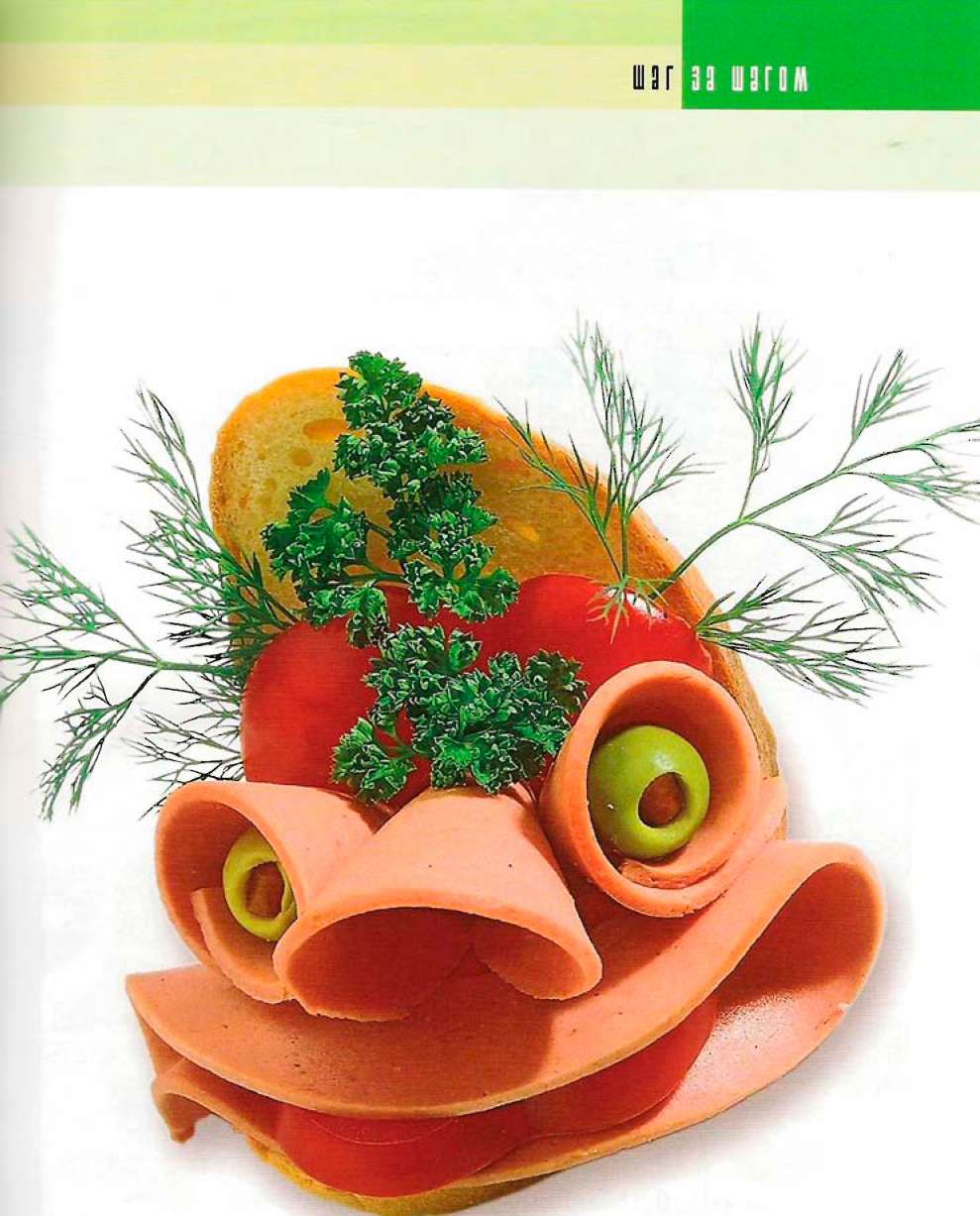 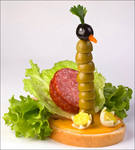 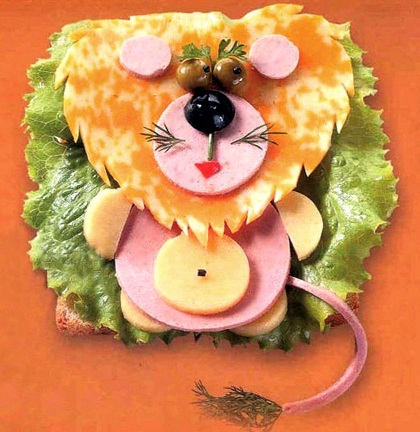 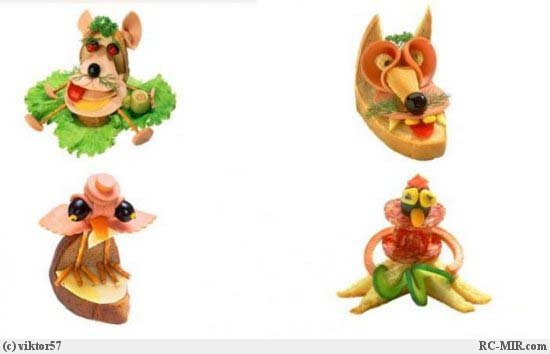 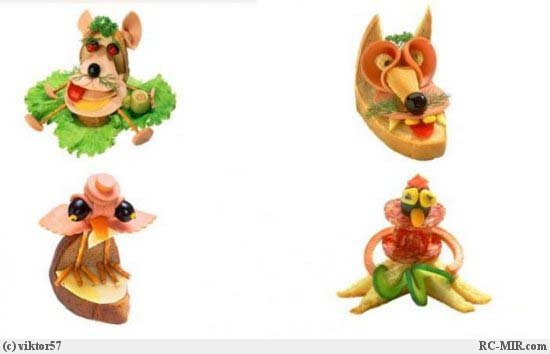 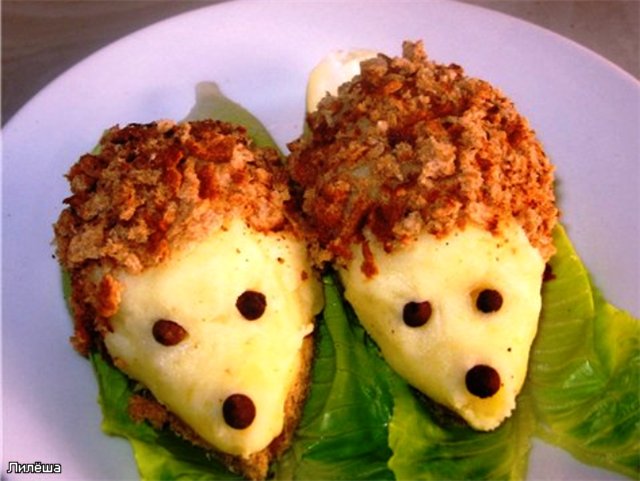 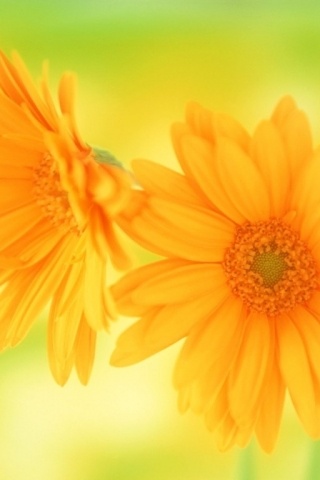 Практическая работа
Приготовить бутерброды.
Выполнить сервировку стола.
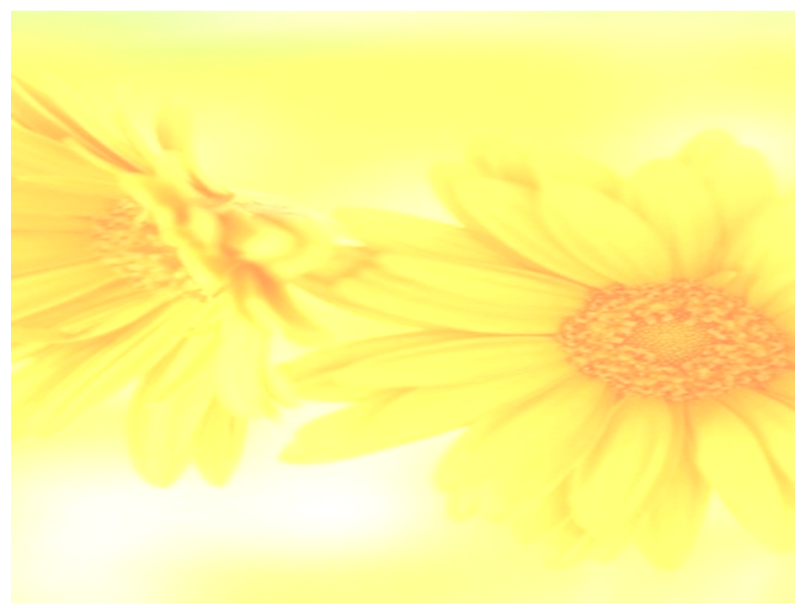 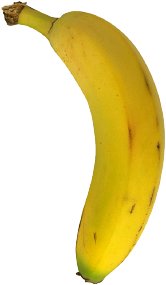 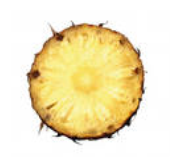 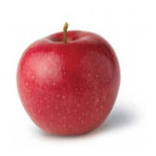 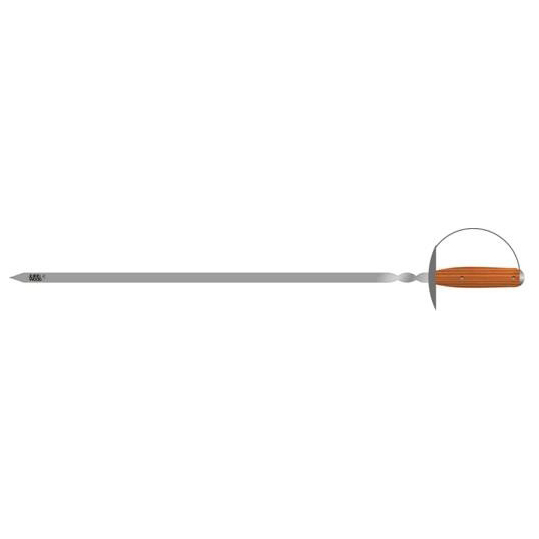 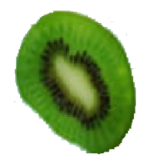 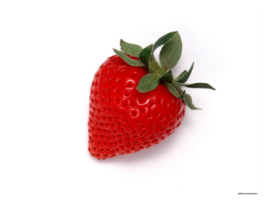 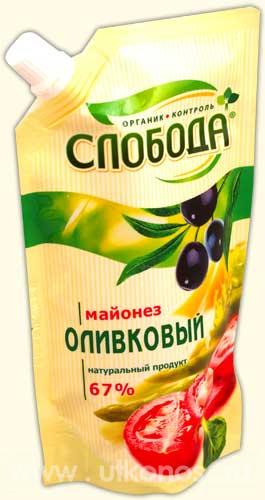 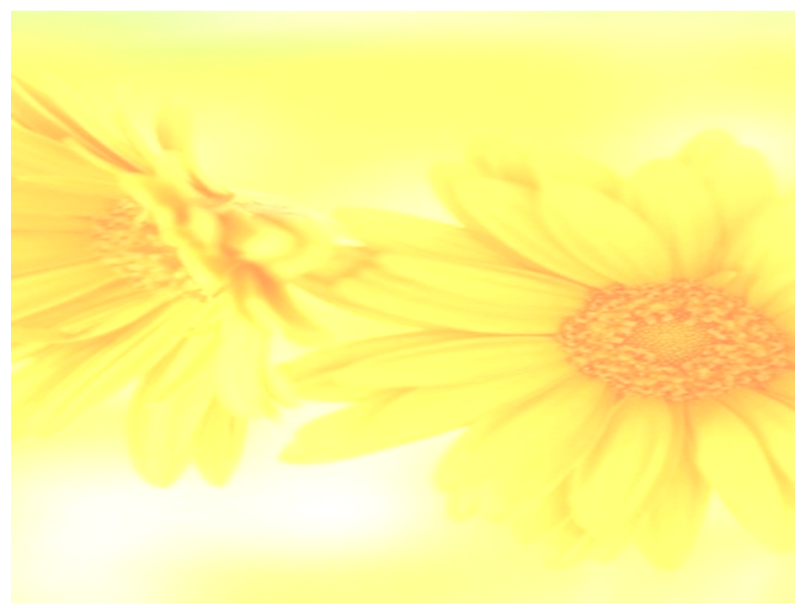 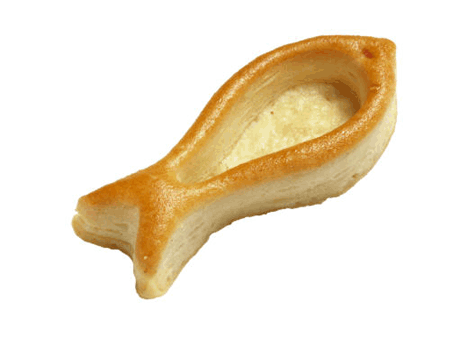 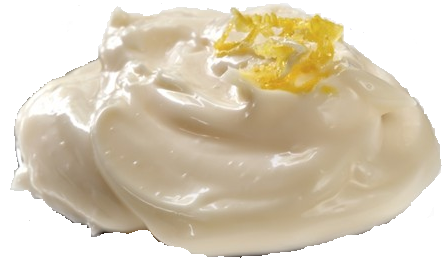 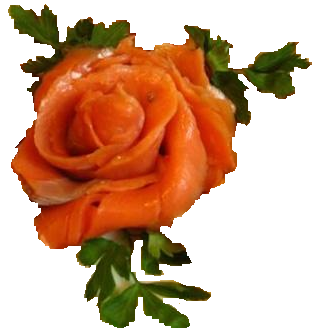 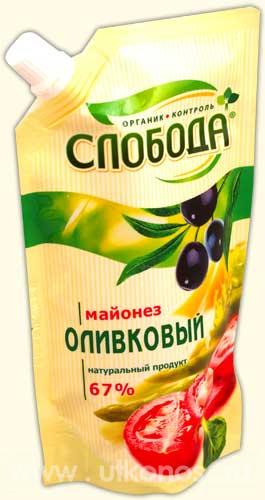 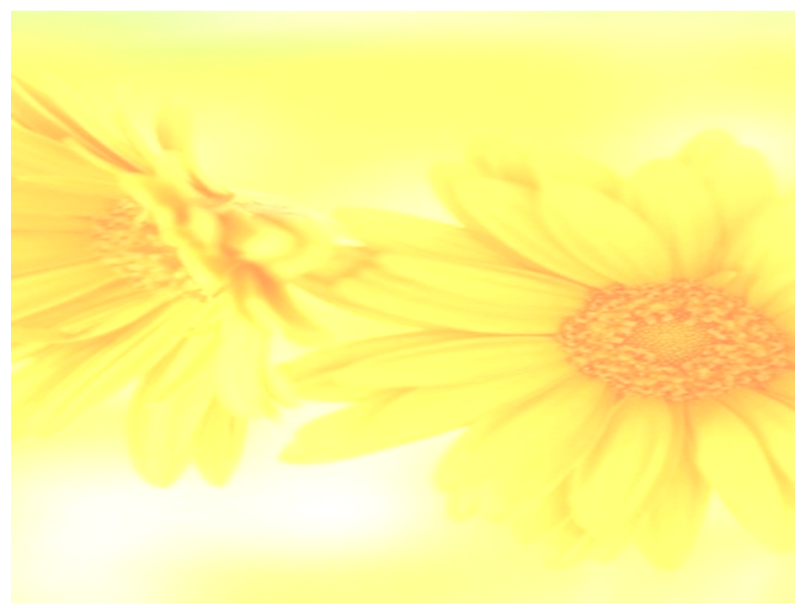 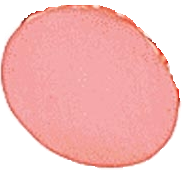 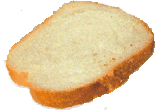 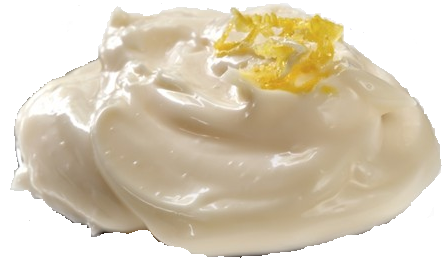 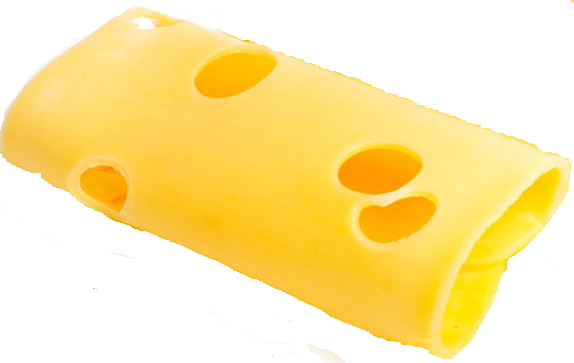 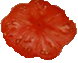 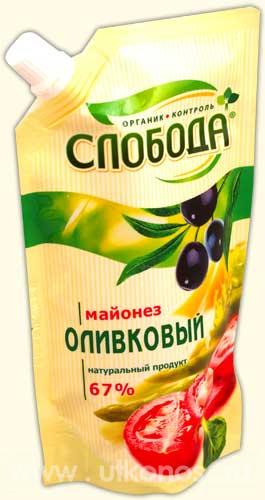 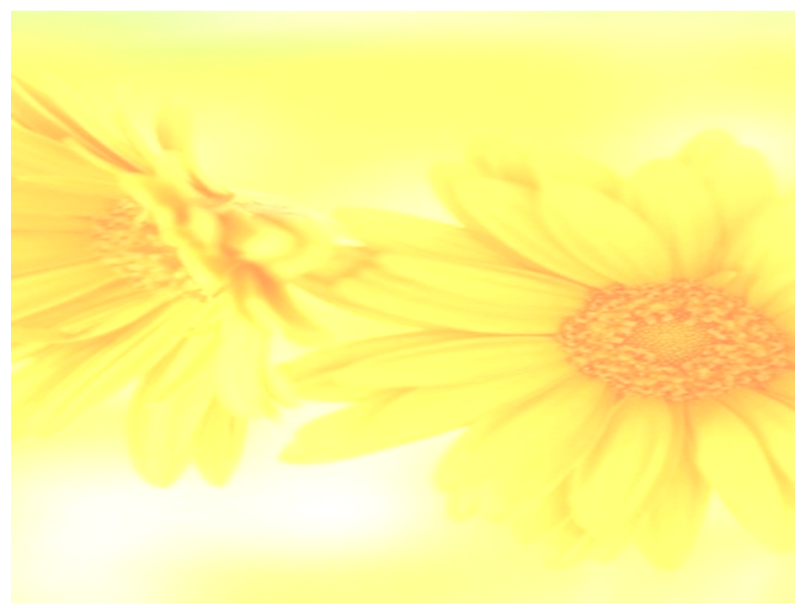 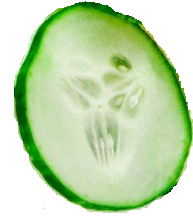 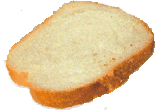 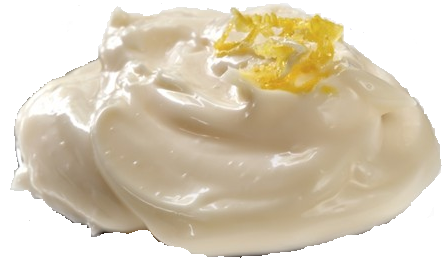 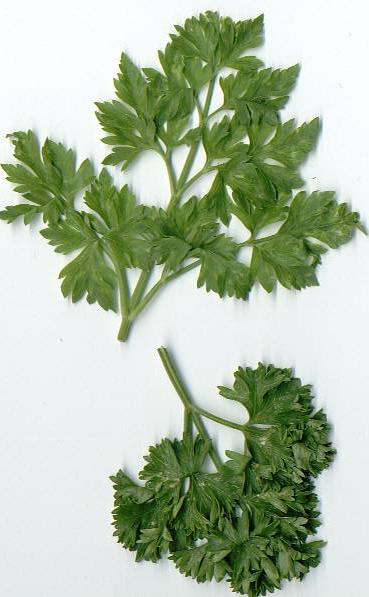 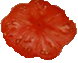 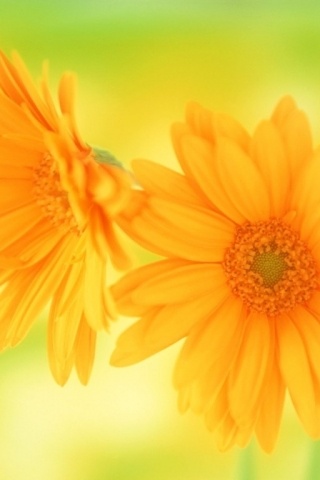 Контроль знаний
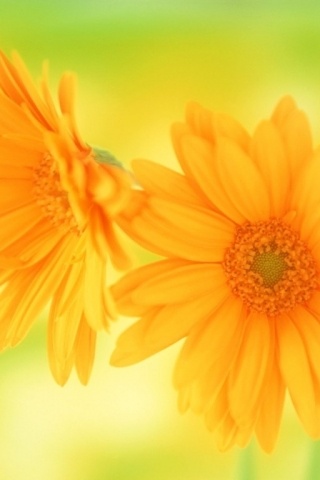 Бутерброды могут быть
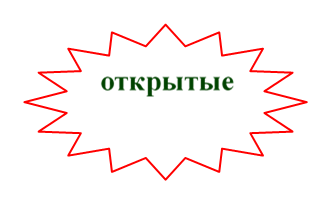 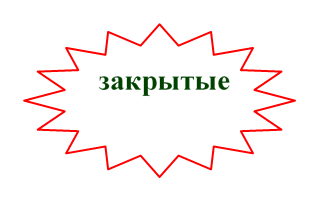 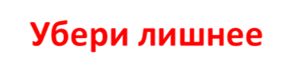 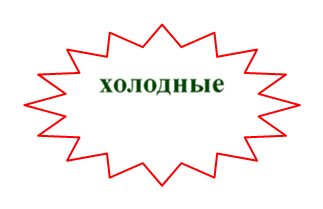 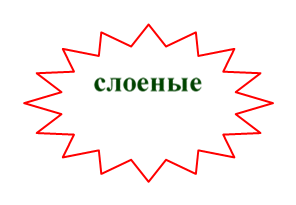 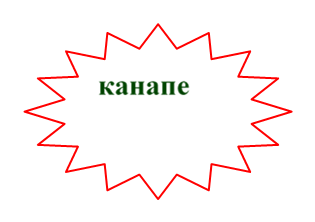 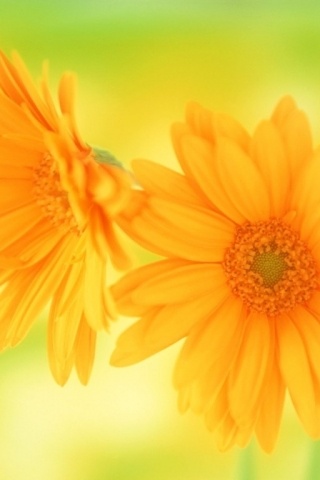 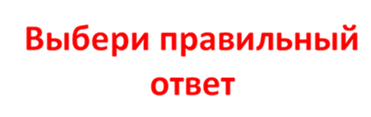 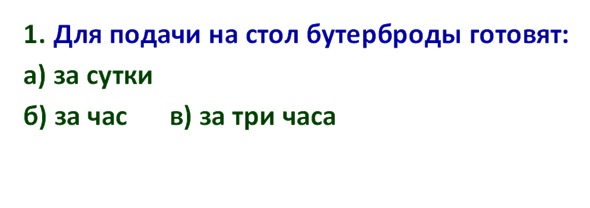 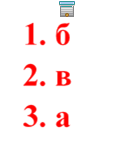 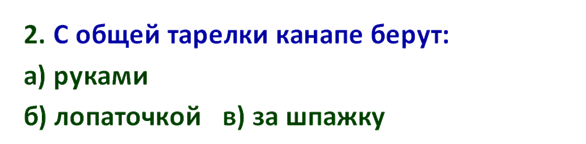 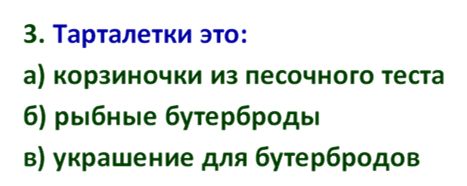 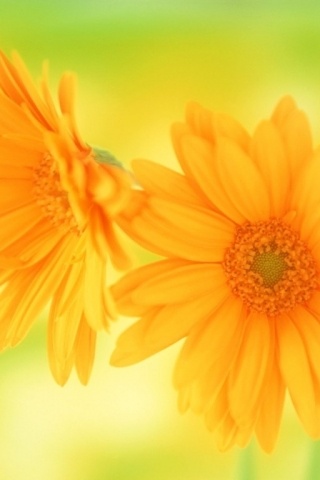 http://www.kulina.ru/articles/rec/zakuski/byterbrodi/
http://blinow.net/buterbrody/page/3
http://www.eda-server.ru/cook-book/buterbrod/index.html
http://www.millionmenu.ru/rus/recipes/collection/